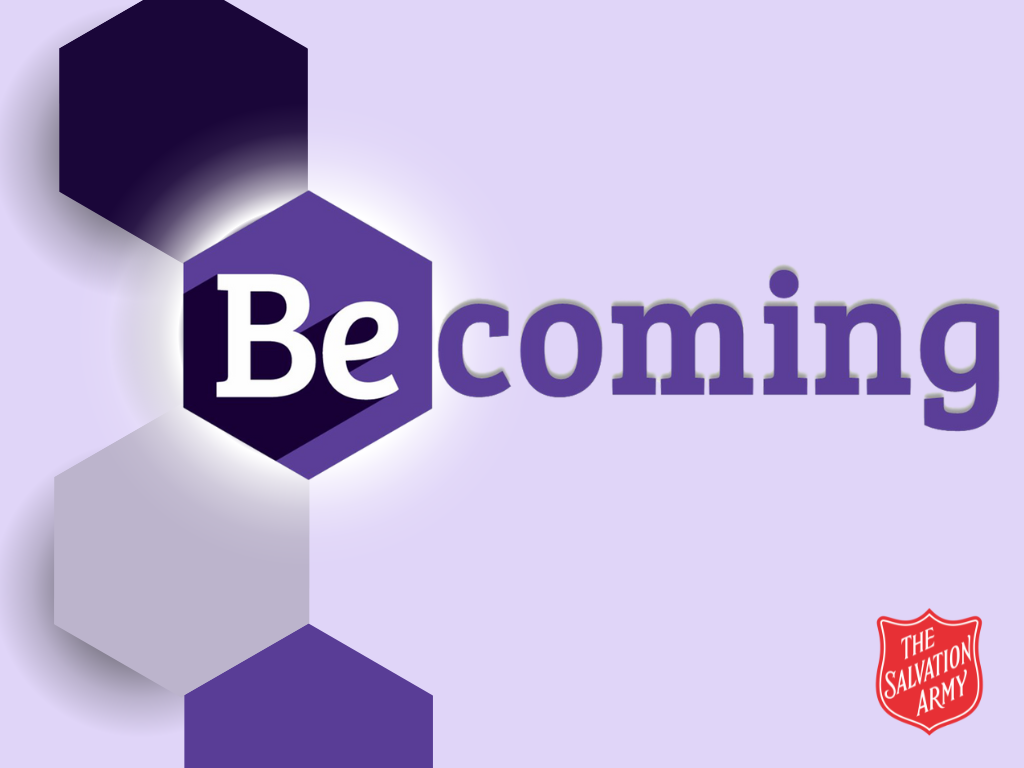 Candidates Sunday 2024
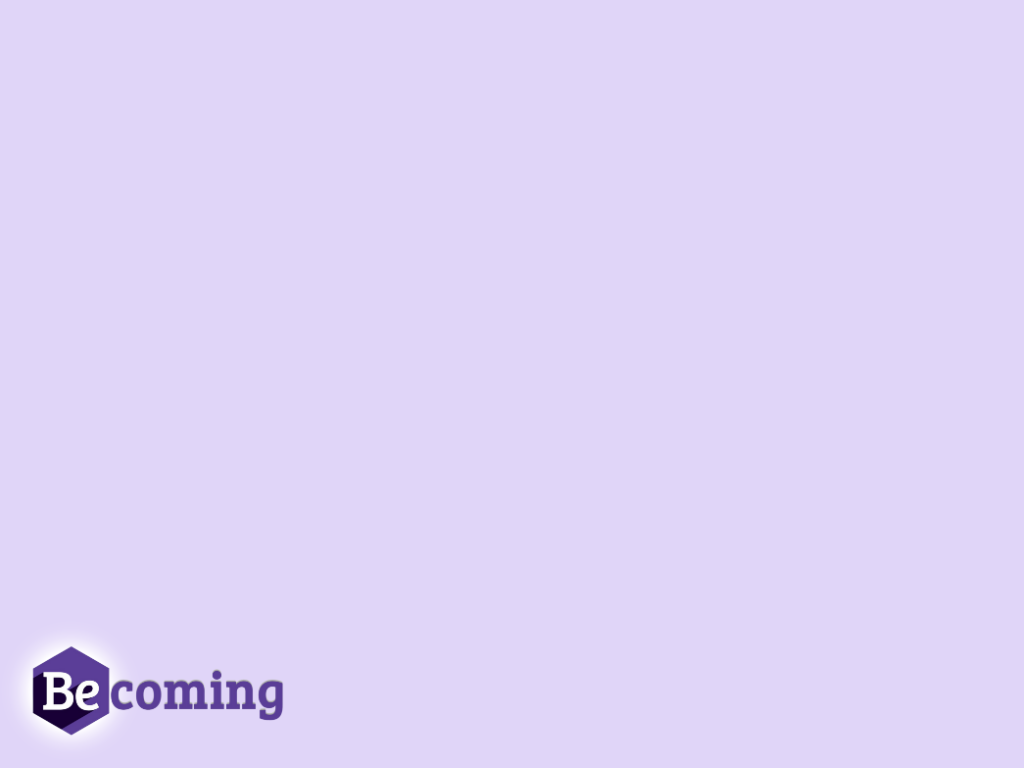 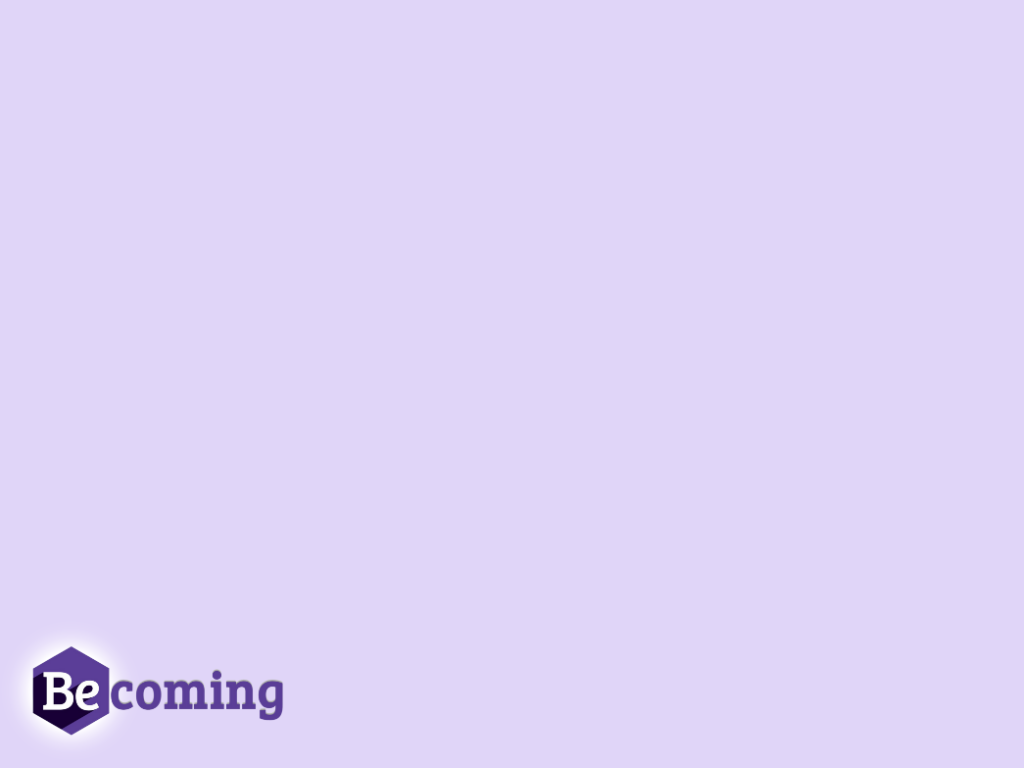 To donate to this year’s Candidates Fund please use the QR code below. Thank you for your generous giving.
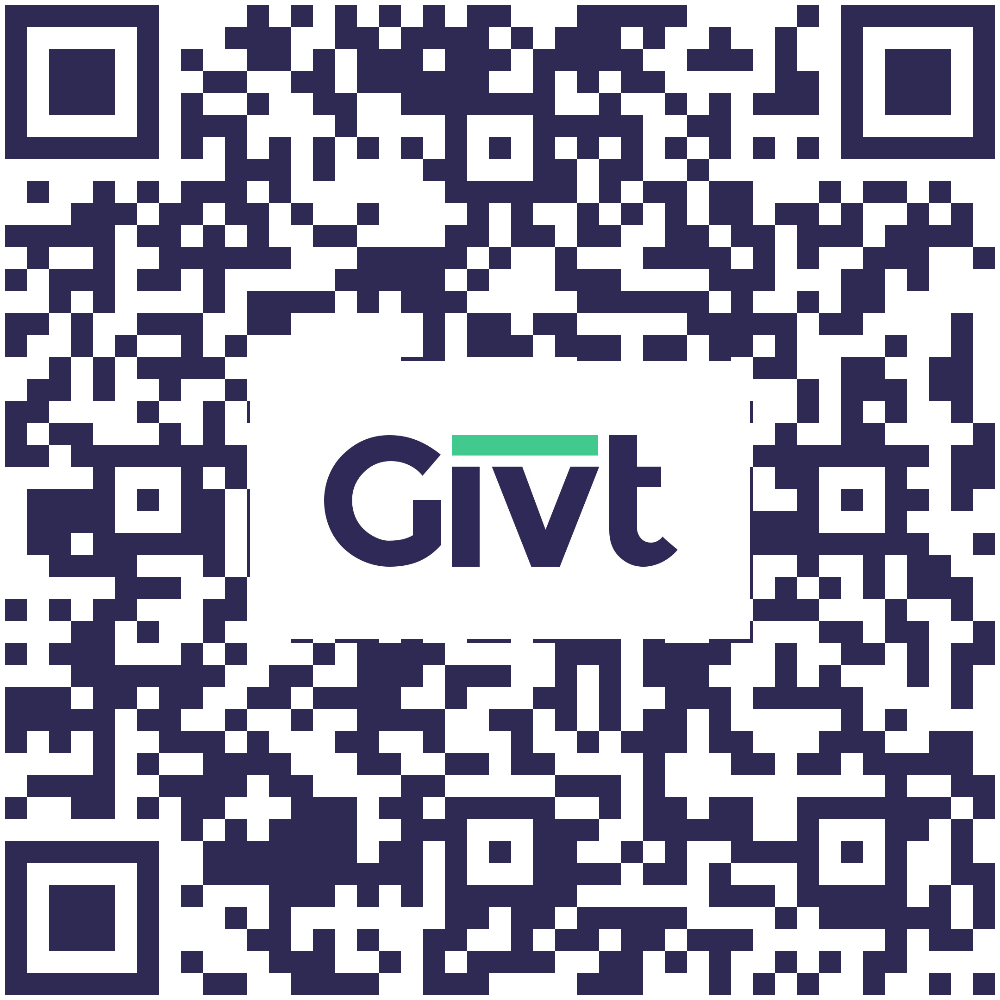